Projet Android
Android Studio
Plan de leçon
Fondamentaux d’une application
Application
Activité (Activity)
Fragment
Vue (View)
Android Studio
[Speaker Notes: https://classroom.udacity.com/courses/ud853/lessons/1395568821/concepts/36148286800923#]
Fondamentaux d’une application
Application
Activité
Du point de vue utilisateur, la plupart des gens sait ce qu’est une application mobile
Du point de vue d’un développeur, une application est un ensemble de classes pour que l’utilisateur puisse interagir
Les composantes de l’interface utilisateur sont organisées dans des activités
Les activités sont les classes avec lesquelles l’utilisateur interagit
C’est une classe faisant partie du cœur d’Android
Lors de la création d’une application, une activité est générée qui sera lancé lors de l’exécution de l’appli
[Speaker Notes: Application
You probably know what an Android application, like Gmail or Keep, looks like as a user, but what does an application look like from a developer’s perspective? An application is a loose collection of classes for the user to interact with. The UI components are organized into Activities, which we learned about in this lesson. The behind-the-scenes work is handled by other Android classes including:
Content Providers (Lesson 4) - Manage app data.
Services (Lesson 6) - Run background tasks with no UI, such as downloading information or playing music.
Broadcast Receivers (Lesson 6) - Listen for and respond to system announcements, such as the screen being turned on or losing network connectivity.

Activity
Activities are the components of Android apps that the user interacts with and a core class in Android. When you create an app with Android Studio, it will create an initial activity class that will start when the app is launched. The default name of this activity is MainActivity. An activity is a single, focused thing that the user can do and roughly maps to one screen of the app.]
Fondamentaux d’une application
Fragment
Vue et groupe de vues (View et Viewgroup)
Une activité peut contenir un ou plusieurs fragments
Un fragment est un contenu modulaire d’une activité
Généralement représente le UI
Deux activités peuvent avoir le même fragment et un fragment peut être ajouté ou retiré d’une activité
Une vue est un composant de l’interface utilisateur
Un ViewGroup est un regroupement de vues qui permet de disposer visuellement celle-ci de différentes façon
Les viewgroups les plus fréquents sont LinearLayout, RelativeLayout et FrameLayout
[Speaker Notes: Fragment
Activities can contain one or more Fragments. Fragments are modular sections of an activity, usually meant to display UI. Two activities can have the same fragment and fragments can be added or removed from an Activity. An Activity with blank Fragment is what we created for Sunshine. The PlaceholderFragment is automatically generated as an inner class of the activity, but fragments don’t need to be inner classes.

Views and ViewGroups
A view is the basic building block for user interface components. A fragment might combine multiple views to define its layout. Buttons, text and other widgets are subclasses of views and can be combined in ViewGroups to create larger layouts. Common ViewGroups include:
LinearLayout - For horizontal or vertical collections of elements.
RelativeLayout - For laying out elements relative to one another.
FrameLayout - For a single view.
Since views nest within other views, this creates a tree like structure of views for every layout.]
Fondamentaux d’une application
Layout XML
Inflation
Un layout XML est la conception graphique des différentes vues utilisées dans l’application
Pour convertir un layout xml en objet Java, il faut le « gonfler » (inflate) dans une activité ou un fragment
La méthode d’inflation dépend de l’endroit où on veut utiliser le layout xml
Dans une activité, on utilisera la méthode setContentView(R.layout.activity_main) où .activity_main est le nom du layout
Dans un fragment, on utilisera un objet Inflater avec sa méthode inflate qui retournera un objet View
View root = inflater.inflate(R.layout.fragment_main, container, false);
[Speaker Notes: Views and XML Layouts
To describe our user interface, we describe layouts using XML. The layout defines a collection of views, view groups and the relationships between them. Our layouts are stored in the app/src/main/res/layout directory. To turn an xml layout into java view objects, we need to inflatethe layout. After the layout is inflated, we need to associate it with an Activity or Fragment. This process of inflating and associating is a little different depending on whether it’s a layout for an Activity or Fragment.

For an Activity
We inflate the layout and associate it with the Activity by calling the setContentView method inonCreate in our Activity:
setContentView(R.layout.activity_main);

For a Fragment
In our Fragment classes we inflate the layout in the onCreateView method, which includes aLayoutInflater as a parameter:
View rootView = inflater.inflate(R.layout.fragment_main, container, false);
The root view, or view element which contains all the other views, is returned by the inflatemethod of the LayoutInflater. We then should return this rootView for the onCreateView.]
Hiérarchie d’un layout
Conteneur
Objets (bouton, zone de texte, …)
Android Studio
Android Studio (AS) est un IDE spécialisé pour le développement d’application Android
Il est basé sur le IDE IntelliJ
Il utilise Gradle comme moteur de production
Un moteur de production gère les différentes dépendances et liaisons qu’un projet peut avoir au moment de la compilation
Lors de la génération d’un nouveau projet, AS génère toute la structure nécessaire
Nom de l’application
Pour démarrer un projet, il suffit de cliquer sur “Start a new Android Studio Project”
Une première fenêtre apparaîtra
Dans cette fenêtre, on y insère le nom de l’application
Par défaut, ce nom est celui qui sera visible dans le magasin
Le package name est un URL inversé qui doit être unique dans tout le magasin
Généralement, on donne le domaine de la compagnie suivi du nom de l’application
Appuyez sur “Suivant”
Sélection de l’API
La prochaine fenêtre, on sélectionne l’API sur lequel on désire développer
Le SDK minimum est la version minimum que l’application sera compatible
Si l’on prend trop bas, il y aura beaucoup de « features » qui ne seront pas disponibles
Si l’on prend trop haut, on se prive d’une masse importante d’utilisateurs potentiels
Ainsi, il faut choisir judicieusement
Il y a un lien sous la liste de sélection pour aider le développeur à sélectionner la meilleure version
Sélection de l’API
Voir la vidéo sur une méthode pour sélectionner le SDK minimum
Voici le graphique officiel de la distribution des versions d’Android
Ce lien montre l’historique des différentes versions, i.e. ce qu’ils ont apporté comme nouveautés
Les tablettes TF300T du département, on la version 4.2
Projet de base
La prochaine fenêtre permet de sélectionner une fenêtre de base
Dans le cadre de cet exercice, on choisira l’activité de base
Basic Activity
Ce modèle contient un menu
Configuration de l’activité de base
Après avoir sélectionné l’activité de base, on doit indiquer le nom que celle-ci aura
La première zone est le nom de la classe
La seconde zone est le nom du fichier XML dans lequel on retrouvera l’interface
Pour les besoins de l’exercice, on laissera la valeur par défaut
Cliquer sur Terminer 
Laisser quelques secondes pour qu’AS se configure
Résumé en vidéo
L’application de base
Pour exécuter l’application, on a le choix d’utiliser soit un émulateur ou un appareil
L’émulateur possède pratiquement toutes les fonctionnalités d’un appareil physique
Sauf quelques éléments physique
Pour plus de détail
L’émulateur est généralement plus lent que l’appareil physique
Pour ajouter un émulateur, il suffit d’accéder au menu Outils  Android…  AVD Manager
Site web
L’application de base
Pour exécuter l’application sur un appareil physique, il faudra activé le mode Développeur
Pour se faire, il faut aller dans le menu Paramètres  À propos de l’appareil… 
Taper 7 fois sur Build number
Un Toast apparaîtra indiquant que le mode développeur est activé
Par la suite, il faudra activé le débogage USB et installer les pilotes pour l’appareil sur l’ordinateur
Pour lancer l’application, il suffira d’appuyer sur le bouton d’exécution
Le bouton Play vert
Structure d’un projet Android
Dans le panneau de l’explorateur de projet, il y a plusieurs répertoires
Il y a deux répertoires principaux soit app et Gradle Scripts
Pour l’instant, on s’intéresse à app
app contient les fichiers de source et ressource pour le projet ainsi que le manifeste de l’application
AndroidManifest.xml
Toute application doit avoir ce fichier à sa racine
C’est un fichier XML qui décrit les composantes de l’application soit les activités, les services, les broadcast receivers et les fournisseurs de contenus
Contient le nom du paquet, les icônes, la version, etc.
Les strings débutant avec le caractère @ indique l’utilisation d’une ressource
Déclare les permissions nécessaires pour accéder aux parties protégées de l’API et aux autres applications
Déclare les permissions que les autres doivent avoir pour interagir avec ses composantes
Déclare les librairies nécessaires
Une bonne partie du contenu est générée par l’IDE
Plus d’info
Dossier res
Les ressources sont dans le dossier res
Il contient plusieurs sous-dossiers dont drawable, layout, menu, values
Dans res, si un nom de dossier a un « - », il s’agit de qualificatif permettant l’utilisation de ressource selon certaine configuration du système
Exemple : s’il y a values-fr et si le système est configuré en français, il prendra les valeurs qui se retrouve dans ce dossier. Si le dossier –fr est inexistant, il prendra alors les valeurs par défaut.
On peut retrouver plus d’information sur les ressources à cette adresse
Sous-dossier values
On retrouve entre autres les fichiers strings.xml et styles.xml
strings.xml contient les chaînes de caractères à utiliser pour l’application
Il peut aussi contenir d’autres types d’information tels que des couleurs, nombres, tableaux, etc.
Dossier java
Ce dossier contient les fichiers sources
Par défaut, il y aura l’activité générée lors de la sélection du modèle d’application
Ouvrir le fichier MainActivity.java
MainActivity.java
Avec @Override, on redéfinit l’événement OnCreate et à l’intérieur on charge la fenêtre principale
Le modèle de base choisi génère le menu d’option ainsi qu’un bouton flottant
L’objet R représente les ressources
Pratique
Ouvrir le layout fragment_main.xml
Si fragment_main.xml est absent
Créer un nouveau layout dans le dossier res/layout
Cliquer avec le bouton de droite et sélectionner l’option pour créer un nouveau layout
Remplacer le code par celui de la page suivante
Pratique
<FrameLayout xmlns:android="http://schemas.android.com/apk/res/android"    xmlns:tools="http://schemas.android.com/tools" android:layout_width="match_parent"    android:layout_height="match_parent" android:paddingLeft="@dimen/activity_horizontal_margin"    android:paddingRight="@dimen/activity_horizontal_margin"    android:paddingTop="@dimen/activity_vertical_margin"    android:paddingBottom="@dimen/activity_vertical_margin"    tools:context=".MainActivityFragment">    <ListView        android:layout_width="match_parent"        android:layout_height="wrap_content"        android:id="@+id/listview_forecast"></ListView></FrameLayout>
@+id/XYZ indique un identifiant accessible via R
Pratique
Avec le fichier MainActivity, supprimer le code qui est lien avec la barre de menu
Supprimer le code qui est en lien avec le bouton flottant
Modifier le code de MainActivityFragment dans la méthode onCreateView pour pouvoir utiliser la vue gonflée
…    @Override    public View onCreateView(LayoutInflater inflater, ViewGroup container,                             Bundle savedInstanceState) {        View rootView = inflater.inflate(R.layout.fragment_main, container, false);        return rootView;    }
    …
ListView
On remarquera la présence d’une balise ListView dans le code du fragment_main.xml
La ListView est une classe héritant de View qui permet d’afficher plusieurs copies d’un layout unique
Si l’on a une liste de 50 éléments et qu’on charge celle-ci au complet dans l’appareil, cette action consommera plus de mémoire et par la bande plus de batterie
La ListView optimise l’utilisation des ressources en ne chargeant que le contenu essentiel à l’affichage
[Speaker Notes: S’il y a 10 éléments à l’écran, le liste en chargera 10 + 2 soit un avant et un après pour éviter d’avoir des blancs lors du défilement.]
ListView
Dans le cas présent, chaque rangée de la liste affichera une copie du layout list_item_forecast.xml
Que l’on créera après ce diapositive
Le layout list_item_forecast.xml contiendra des données de météo
On aura besoin d’un objet Adapter pour populer la liste
Pratique
Ajouter un nouveau layout nommé list_item_forecast.xml
Ce layout sera celui utiliser pour l’affichage des données
Remplacer le contenu par celui qui suit
<?xml version="1.0" encoding="utf-8"?><TextView xmlns:android="http://schemas.android.com/apk/res/android"    android:layout_width="match_parent"    android:layout_height="wrap_content"    android:id="@+id/list_item_forecast_textview"    android:minHeight="?android:attr/listPreferredItemHeight"    android:gravity="center_vertical"/>
Adapter
L’adaptateur permet de traduire des données en vue pour être affiché par une ListView
Dans le cas présent, on utilisera un objet ArrayAdapter comme source de données pour populer la ListView avec les données d’un tableau
Pratique
Après l’instanciation de rootView dans le code du fragment, créer un ArrayList de string d’un quinzaine de valeurs
Initialiser les strings avec des valeurs quelconques
Ajouter le code qui suit avant le return rootView
Exécuter le code
L’application devra maintenant afficher une liste avec les valeurs qui sont dans la liste de chaîne de caractères
ArrayAdapter<String> mForecastAdapter =        new ArrayAdapter<String>(                getActivity(),                R.layout.list_item_forecast,                R.id.list_item_forecast_textview,                weekForecast);ListView lv = (ListView) rootView.findViewById(R.id.listview_forecast);lv.setAdapter(mForecastAdapter);
Retour
Dans le dernier diapo, on remarque la présence de la méthode findViewByID
Cette méthode permet de récupérer un objet dans un layout précis
Dans le cas présent, on associe l’adaptateur nouvellement créé à la ListView avec la méthode setAdapter
FIN PARTIE 1
Moment d’histoire d’Android
Connecter au web
Partie 2
Plan de section
Open Weather Map API
Logcat
Permissions d’accès
E/S réseau
Utiliser les threads
Open Weather Map API
Open Weather Map (OWM) est un service de météo ouvert qui permet de retrouver des données météos partout sur la planète
[Speaker Notes: Source : https://www.youtube.com/watch?v=9NxL22RofZM]
Logcat
Le Logcat est accessible via l’option Android Monitor sous le menu View  Tool Windows
Celui-ci permet de journaliser les différents événements de l’application et de l’appareil
Il y a 5 types d’événement
Error : Erreur de l’application ou de l’appareil
Warn : Avertissement
Info : Information
Debug : Ce type de log est retiré lors du déploiement de l’application
Verbose : Ne jamais mettre ce type de log, sauf lors du développement
[Speaker Notes: Src : https://www.youtube.com/watch?v=4fBGT4OOOjk]
Logcat
Faites attention au log spam!
Exercice : Ajout de l’appel réseau
Atteindre ce lien
Si aucun internet voir commentaire de ce diapo
Le code est la requête permettant de récupérer les données météo
Coller le code après l’assignation de l’adaptateur à la ListView 
Importer les classes nécessaires pour retirer les erreurs de syntaxe
Question
L’application devrait planter au démarrage. À l’aide de Logcat, trouver-ce qui cause l’erreur. Quelle est la source de l’erreur?
Out of Memory Error
IOException
SecurityException
NetworkOnMainThreadException
[Speaker Notes: Source : https://www.youtube.com/watch?v=CrN5QGLmbuU
Coller le code ci-dessous :
// These two need to be declared outside the try/catch
// so that they can be closed in the finally block.
HttpURLConnection urlConnection = null;
BufferedReader reader = null;
 
// Will contain the raw JSON response as a string.
String forecastJsonStr = null;
 
try {
    // Construct the URL for the OpenWeatherMap query
    // Possible parameters are available at OWM's forecast API page, at
    // http://openweathermap.org/API#forecast
    URL url = new URL("http://api.openweathermap.org/data/2.5/forecast/daily?q=94043&mode=json&units=metric&cnt=7");
 
    // Create the request to OpenWeatherMap, and open the connection
    urlConnection = (HttpURLConnection) url.openConnection();
    urlConnection.setRequestMethod("GET");
    urlConnection.connect();
 
    // Read the input stream into a String
    InputStream inputStream = urlConnection.getInputStream();
    StringBuffer buffer = new StringBuffer();
    if (inputStream == null) {
        // Nothing to do.
        forecastJsonStr = null;
    }
    reader = new BufferedReader(new InputStreamReader(inputStream));
 
    String line;
    while ((line = reader.readLine()) != null) {
        // Since it's JSON, adding a newline isn't necessary (it won't affect parsing)
        // But it does make debugging a *lot* easier if you print out the completed
        // buffer for debugging.
        buffer.append(line + "\n");
    }
 
    if (buffer.length() == 0) {
        // Stream was empty.  No point in parsing.
        forecastJsonStr = null;
    }
    forecastJsonStr = buffer.toString();
} catch (IOException e) {
    Log.e("PlaceholderFragment", "Error ", e);
    // If the code didn't successfully get the weather data, there's no point in attempting
    // to parse it.
    forecastJsonStr = null;
} finally{
    if (urlConnection != null) {
        urlConnection.disconnect();
    }
    if (reader != null) {
        try {
            reader.close();
        } catch (final IOException e) {
            Log.e("PlaceholderFragment", "Error closing stream", e);
        }
    }
}]
Thread
Les applications roulent sur le thread principal, i.e. le thread UI ainsi les entrées utilisateurs ainsi que les sorties
Il faut éviter les opérations fastidieuses autrement l’UI gèlerait
Il faut utiliser un thread en arrière-plan pour les tâches plus longues
Chaque thread possède une priorité
La priorité par défaut d’un thread est le même que le thread créateur
[Speaker Notes: Source : https://www.youtube.com/watch?v=FWwMA-sdOgk]
Utilité des threads
Les tâches telles que la lecture/écriture dans un fichier, les appels réseaux ou encore les accès aux BD sont lourdes en temps processeur
Ces tâches ne devraient pas être exécutées dans le thread principale
Cela créé l’effet d’une application figée
On pourrait montrer une barre de progression ou une roue qui tourne, mais c’est un mauvais design
Cela brise la séquence de l’application
Utilité des threads
On ne brise la séquence de l’application seulement si l’action présente est nécessaire à la suivante
Exemple
On ne brise pas la séquence lorsque l’utilisateur attend les mises à jour de son fil Facebook
Cependant, lorsqu’il envoie une publication, il veut savoir si celle-ci a bel et bien été envoyé
Classe AsyncTask
Cette classe permet de simplifier la gestion des threads et la synchronisation des données avec le thread principal
Il y a d’autres méthodes qui existent, mais elles sont plus complexes
On peut dire qu’AsyncTask est un wrapper pour la classe Thread
Un tâche peut entres autres être une classe qui hérite de la classe AsyncTask
Syntaxe
private class nom_de_la_tâche extends AsyncTask<Params, Progress, Result>
Params : Classe à passer à la tâche en arrière plan
Progress : Type (ou classe) retourné lors de la progression de la tâche. Exemple le pourcentage de la progression de la tâche.
Result : Classe retournée au thread principal. Exemple : Bitmap
Si on n’a pas besoin de passer de classe en paramètre, on peut utiliser Void
Exemple
private class DownImageTask extends AsyncTask<String, Void, Bitmap>{…}
[Speaker Notes: Source : https://www.youtube.com/watch?v=bZopdry1EPU]
Classe AsyncTask
Avec la classe héritant de AsyncTask, on peut surcharger plusieurs méthodes. Voici les principales.
onPreExecute() : Méthode qui s’exécute sur le thread principal et avant la tâche elle-même.
doInBackground(Params…) : Méthode qui exécute sur le thread d’arrière-plan la tâche
onProgressUpdate(Progress…) : Méthode qui s’exécute sur le thread principal lors de la mise à jour de la tâche
onPostExecute (Result…) : Méthode qui s’exécute sur le thread principal après que doInBackground est terminée
Javadoc pour AsyncTask et documentation
[Speaker Notes: Documentation : https://developer.android.com/reference/android/os/AsyncTask.html
Source : https://www.youtube.com/watch?v=iQz0T2buaDE]
Exercices
Refactoriser la classe MainActivityFragment en la renommant ForecastFragment
Utiliser le fonctionnalité intégrée dans AS pour renommer la classe
S’assurer que ForecastFragment soit dans son propre fichier
Créer une classe AsyncTask interne à ForecastFragment appelée FetchWeatherTask
Pour l’instant utiliser la classe Void pour les trois paramètres
Ajouter la méthode protected Void doInBackground (Void… params) {…}
Déplacer le code collé de l’exercice précédent dans la méthode qui exécute la tâche
Exécuter le projet
[Speaker Notes: Source : https://www.youtube.com/watch?v=-YjEDg1M_wY]
Prochaines étapes
Dans les prochaines étapes, on ajoutera un bouton de rafraîchissement pour mettre les informations à jour
Avant, il faudra ajouter un menu avec des items à sélectionner dans la barre d’outils
Le bouton résidera à l’intérieur du menu
Barre d’outils
Le AppBar est le menu principal dans une application Android, il réside dans la partie supérieure de l’application
Par défaut celui-ci affiche le nom de l’application
Il ne contient pas de menu en soit, il faut lui ajouter un menu selon l’activité qui est en cour d’exécution
Documentation
Barre d’outils : xml
Dépendant du modèle utilisé lors de la création du projet, dans le code du layout principal on devrait retrouver les balises représentant la barre d’outils
<android.support.design.widget.AppBarLayout   android:layout_width="match_parent"    android:layout_height="wrap_content«    android:theme=      "@style/AppTheme.AppBarOverlay">   <android.support.v7.widget.Toolbar      android:id="@+id/toolbar"      android:layout_width="match_parent"      android:layout_height=         "?attr/actionBarSize"      android:background=         "?attr/colorPrimary"        app:popupTheme=         "@style/AppTheme.PopupOverlay" />
</android.support.design.widget.AppBarLayout>
Pour la barre d’outils, il est important de s’assurer que celle-ci ne soit pas désactivé dans le manifeste
Menu : xml
Dans le dossier res, il y a un sous-dossier menu ce dossier contient les descriptions XML des différents menus que l’on pourrait charger dans une application
Dans le modèle par défaut de l’application, il se peut que l’on y retrouve le fichier menu_main.xml
À l’intérieur d’une balise menu, on peut y retrouver plusieurs balises item 
Ces items représentent les éléments UI que l’on peut cliquer
Voir vidéo
Menu : xml
La structure d’un menu va comme suit
<menu…>
<item… />
<item… />
<item… />
</menu>
<menu xmlns:android="http://schemas.android.com/apk/res/android"    xmlns:app="http://schemas.android.com/apk/res-auto"    xmlns:tools="http://schemas.android.com/tools"    tools:context="com.nicolasbourre.b76.meteobourre.MainActivity">    <item        android:id="@+id/action_settings"        android:orderInCategory="100"        android:title="@string/action_settings"        app:showAsAction="never" /></menu>
Item de menu
Chaque menu est composé de plusieurs items
Pour ordonner les items, on peut simplement les mettre dans le bonne ordre dans le fichier XML
Toutefois, on peut changer l’ordre avec l’attribut orderInCategory qui permet de classifier les éléments selon leur valeur numérique
On n’affiche pratiquement jamais les items dans la barre d’outils sauf si c’est une action qui peut être importante OU qu’il y a de l’espace
L’option showAsAction permet de contrôler l’affichage dans la barre d’outils. Les options possibles sont never, always et ifRoom
<item    android:id="@+id/action_settings"    android:orderInCategory="100"    android:title="@string/action_settings"    app:showAsAction="never"    />
Barre d’outil : code
Au niveau du code pour démarrer une barre d’outils et un menu, il faut première activer l’option de la barre dans l’activité affichée
Par exemple le code suivant permet d’activer la barre d’outils
Question :
Dans quelle méthode doit-on ajouter le code pour insérer la barre d’outils?
Voir ici pour la réponse
Toolbar toolbar = (Toolbar) findViewById(R.id.toolbar);setSupportActionBar(toolbar);
[Speaker Notes: Dans la méthode onCreate]
Menu : code
Pour un ajouter un menu à un fragment, il faudra activer l’option du menu avec la méthode setHasOptionsMenu(true)
Question :
Dans quelle méthode faut-il ajouter le code pour indiquer la présence d’un menu?
Voir la documentation
Pour le code impliquant le menu, il faudra gonfler le menu avec un  MenuInflater
Question :
Quelle méthode doit-on surcharger pour afficher le menu?
Voir la documentation
[Speaker Notes: onCreate(…) du fragment
onCreateOptionsMenu (Menu menu, MenuInflater menuInflater) ou onCreateOptionsMenu (Menu menu)]
Exercices
Ajouter au projet, un menu XML nommé forecastfragment
On doit y retrouver un item avec le id action_refresh et le titre Refresh qui utilise les ressources strings.xml
Faire afficher la barre d’outils et le menu
Dans la méthode onOptionsItemsSelected(MenuItem item), ajouter le code ci-contre
Documentation
Barre d’outils
Menu
Fragment
@Overridepublic boolean onOptionsItemSelected(MenuItem item) {    int id = item.getItemId();    if (id == R.id.action_refresh) {        return true;    }    return super.onOptionsItemSelected(item);}
Rafraîchissement manuel
Dans une vraie application mobile, on utiliserait pas un bouton de rafraîchissement
Le rafraîchissement des données se ferait automatiquement
Une bonne application devrait donner à l’utilisateur ce qu’il a besoin avant que celui-ci le demande
Comme la disquette c’est une relique des temps anciens. C’est une mesure permettant d’assurer les gens ayant connu le temps des disquettes
Étant donné que la possibilité d’exécuter des tâches en arrière-plan ou encore d’envoyer des messages directement à partir du serveur, il n’y a pas de raison que l’on devrait avoir des boutons de sauvegarde ou de rafraîchissement
Pour l’instant, on est en développement et on ajoutera un bouton de rafraîchissement
Exécuter une tâche
La méthode execute() de la classe Task permet de lancer l’exécution de la tâche
Exercice 
Modifier le code pour que lorsque l’on appuie sur le bouton Refresh, la tâche s’exécute
Exécuter l’application
Quelle est l’erreur qui survient?
OutofMemoryError
SecurityException
NetworkOnMainThreadException
IOException
[Speaker Notes: Réponse : https://www.youtube.com/watch?v=8DBbUL8o-dA]
Les permissions
Règles de permission depuis la version Marshmallow
Documentation officielle
À partir d’Android M, les permissions seront demandés à la pièce et ce sera la tâche du développeur de s’assurer que l’application capture les exceptions
Par exemple, l’utilisateur décide d’installer l’application, mais peu refuser l’accès au GPS…
Pour utiliser les termes d’un collègue, les applications s’exécutent dans un bocal fermé
Ainsi chaque application possède son propre ID et ses propres permissions
Les permissions sont localisées dans le fichier Manifest.xml
[Speaker Notes: Voir : https://classroom.udacity.com/courses/ud853/lessons/1469948762/concepts/52166286600923#]
Exercices
Ajouter la permission requise pour que l’application ait accès à l’internet
Quelle est la permission?
Modifier le code pour que l’on puisse voir dans le LogCat, les valeurs retournées après la requête
S’il le faut modifier la requête pour aller chercher les données de Shawinigan
Modifier la requête
Dans l’état actuel la requête est fixe, il faudrait donner la possibilité à l’utilisateur de modifier la requête pour respecter ses besoins
Exercice 
Modifier FetchWeatherTask pour qu’il prenne en paramètre le code postal
[Speaker Notes: Réponse : 
Modifier le premier Void pour String
Modifier doInBackground pour qu’il prenne un String en paramètre]
Uri.Builder
Documentation officielle
C’est une classe permettant de construire un Uri
Uniform resource identifier
Une fois le Uri construit, il suffit de le convertir en String
Exemple ci-contre
final String GOOGLE_BASE_URL = "http://www.google.com/search?";final String QUERY_PARAM = "q";

String query = params[0]; // Dans une TASK sous doInBackground

Uri builtUri = Uri.parse(GOOGLE_BASE_URL).buildUpon()        .appendQueryParameter(QUERY_PARAM, query)
        .build();

URL url = new URL(builtUri.toString();
Ajouter une clé de configuration
Il est possible d’ajouter une clé de configuration dans le projet
Cette clé est accessible à l’ensemble du projet
Pour ce faire, il faut modifier le fichier build.graddle pour le module app 
À l’intérieur du bloc Android, il faut ajouter le bloc buildTypes.each  
Exercice
Modifier build.graddle pour avoir votre clé OWM
NE PAS OUBLIER DE SYNCHRONISER LE FICHIER APRÈS LA MODIFICATION
buildTypes.each {    it.buildConfigField 'String', 'OPEN_WEATHER_MAP_API_KEY', "\"52d… votre clé …12a\""}
Ajouter une clé de configuration
Pour accéder à la clé de configuration, il suffira de faire appel à BuildConfig.nomDeLaClé
Exemple
….appendQueryParameter(APPID_PARAM, BuildConfig.OPEN_WEATHER_MAP_API_KEY)…
Exercices
Modifier le code dans doInBackground pour pouvoir utiliser les paramètres suivants
FORECAST_BASE_URL
QUERY_PARAM, FORMAT_PARAM, UNITS_PARAM, DAYS_PARAM, APPID_PARAM
Tester l’application en affichant le résultat obtenu suite à la requête
Note : Ajouter un espace dans le code postal, autrement OWM ne trouvera pas la ville.
[Speaker Notes: https://github.com/udacity/Sunshine-Version-2/compare/2.06_add_internet_permissions...2.07_build_url_with_params]
JSON
Un JSON est une structure de données représentée dans un format texte
Pour voir l’information d’intérêt dans un JSON donné, on peut coller le JSON dans un formateur de JSON
Par exemple : https://jsonformatter.curiousconcept.com/
Dans Java, la classe JSONObject permet de gérer les strings JSON
Documentation officielle
Ex : JSONObject json = new JSONObject (monJson);
Un JSON peut avoir plusieurs sous structures comme des listes ou encore d’autres objets
Exemple
JSONArray maListe = json.getJSONArray ("thelist");
JSONObject journee = maListe.getJSONObject(0); // Premier objet de la liste
double tempMax = journee.getDouble("max");
Exercice
Le résultat obtenu suite à la requête est une longue chaîne de caractères
Dans le cas présent, les champs min, max et main seront ceux que l’on désire
Quel serait le code pour obtenir la température minimum, maximum et principale d’une journée donnée?
N’étant pas un cours sur le JSON ou JAVA, coller le code dans le commentaire de cette diapositive à l’intérieur de FetchForecastTask 
Modifier la méthode doInBackground() pour qu’elle retourne un String[] des prévisions
Il faudra encapsuler le code dans un try…catch
[Speaker Notes: /** * Prepare the weather high/lows for presentation. */private String formatHighLows(double high, double low) {    // For presentation, assume the user doesn't care about tenths of a degree.    long roundedHigh = Math.round(high);    long roundedLow = Math.round(low);    String highLowStr = roundedHigh + "/" + roundedLow;    return highLowStr;}/** * Take the String representing the complete forecast in JSON Format and * pull out the data we need to construct the Strings needed for the wireframes. * <p> * Fortunately parsing is easy:  constructor takes the JSON string and converts it * into an Object hierarchy for us. */private String[] getWeatherDataFromJson(String forecastJsonStr, int numDays)        throws JSONException {    // These are the names of the JSON objects that need to be extracted.    final String OWM_LIST = "list";    final String OWM_WEATHER = "weather";    final String OWM_TEMPERATURE = "temp";    final String OWM_MAX = "max";    final String OWM_MIN = "min";    final String OWM_DESCRIPTION = "main";    JSONObject forecastJson = new JSONObject(forecastJsonStr);    JSONArray weatherArray = forecastJson.getJSONArray(OWM_LIST);// OWM returns daily forecasts based upon the local time of the city that is being// asked for, which means that we need to know the GMT offset to translate this data// properly.// Since this data is also sent in-order and the first day is always the// current day, we're going to take advantage of that to get a nice// normalized UTC date for all of our weather.    String[] resultStrs = new String[numDays];    //create a Gregorian Calendar, which is in current date    GregorianCalendar gc = new GregorianCalendar();    for (int i = 0; i < weatherArray.length(); i++) {        // For now, using the format "Day, description, hi/low"        String day;        String description;        String highAndLow;        //add i dates to current date of calendar        gc.add(GregorianCalendar.DATE, i);        //get that date, format it, and "save" it on variable day        Date time = gc.getTime();        SimpleDateFormat shortenedDateFormat = new SimpleDateFormat("EEE MM dd");        day = shortenedDateFormat.format(time);        // Get the JSON object representing the day        JSONObject dayForecast = weatherArray.getJSONObject(i);        // description is in a child array called "weather", which is 1 element long.        JSONObject weatherObject = dayForecast.getJSONArray(OWM_WEATHER).getJSONObject(0);        description = weatherObject.getString(OWM_DESCRIPTION);        // Temperatures are in a child object called "temp".  Try not to name variables        // "temp" when working with temperature.  It confuses everybody.        JSONObject temperatureObject = dayForecast.getJSONObject(OWM_TEMPERATURE);        double high = temperatureObject.getDouble(OWM_MAX);        double low = temperatureObject.getDouble(OWM_MIN);        highAndLow = formatHighLows(high, low);        resultStrs[i] = day + " - " + description + " - " + highAndLow;    }    for (String s : resultStrs) {        Log.v(“FetchForecastTask", "Forecast entry: " + s);    }    return resultStrs;}]
Exercices
Dans AS à la suite de la méthode doInBackground, faire la commande CTRL+o
Ceci ouvre la fenêtre des surcharges (@Override) possibles
Ajouter la surcharge pour la méthode onPostExecute
Modifier le code de manière à ce que onPostExecute mette à jour le ArrayAdapter soit mForecastAdapter
Astuce, modifier la portée de l’objet mForecastAdapter
Retirer les messages de journalisation
[Speaker Notes: @Overrideprotected void onPostExecute(String[] result) {    if (result != null) {        mForecastAdapter.clear();        for (String dayForecast : result) {            mForecastAdapter.add(dayForecast);        }    }}]
Mettre à jour un adaptateur
Vidéo
La méthode notifyDataSetChanged indique aux observateurs (Ex : ListView) que ses données ont été modifiées
Les méthodes add et addAll font appel à cette méthode si le drapeau de la notification est activé
Si l’on modifie le contenu d’un adaptateur avec add, cette dernière appellera à tous les ajouts la méthode notifyDataSetChanged
Si l’on ajoute une collection de strings avec addAll, la méthode notifyDataSetChanged ne sera qu’appeler qu’une seule fois
Ainsi addAll est plus efficace que add lorsqu’il s’agit d’ajouter des éléments à un adaptateur
Résumé de la partie 2
Nouveau concepts
HttpURLConnection
LogCat
MainThread vs Background Thread
AsyncTask
Ajouter des boutons au menu
Strings.xml
Permissions
JSON parsing
Moment d’histoire d’Android
Partie 03
Nouvelle activité
Introduction
Introduction
Ce que l’on verra dans cette section
Créer des nouvelles activités
Créer un structure pour l’application
Naviguer à travers les écrans
Écouteur d’événements
Lorsque l’on veut cliquer sur un item de la liste, on voudrait qu’il y ait une réaction
Question
Voici la documentation de la ListView
Quel est l’écouteur d’événement qui est lancé lorsque l’on clique sur un item?
Exercice
Faire apparaître un Toast avec l’information météo lorsque l’utilisateur clique sur un item
Documentation du Toast
Nouvelle activité
Lorsque l’utilisateur cliquera sur un item, on aimerait voir une nouvelle page apparaître soit une activité
Lorsque l’on créera une nouvelle activité, on sélectionnera le modèle Blank Activity avec un fragment
L’assistant demandera le parent hiérarchique, dans le cas présent, on choisira MainActivity
Le parent hiérarchique permet de définir le bouton UP
Ce bouton permet de retourner au parent lorsque l’on entre dans l’activité enfant
Ce bouton est positionné dans la barre d’application
Exercices
Créer une nouvelle activité nommée ActivityDetail qui aura un fragment et comme parent MainActivity
Observer comment AndroidManifest.xml est affecté par ce changement
Exercice
Correspondance du code
Atteindre la page ici
Remplacer le code à l’intérieur de la classe DetailActivity par celui que l’on retrouve dans la page
Remplacer le code à l’intérieur de activity_detail.xml par celui que l’on retrouve dans la page
Renommer menu_detail.xml pour detail.xml 
Clic droit dessus le fichier  Refactor
Supprimer le fichier DetailActivityFragment.java
La classe est remplacée par la classe interne PlaceholderFragment qui réside dans DetailActivity
Intents
Un Intent est une enveloppe permettant de passer de l’information destinée à une activité
Il y a deux types d’Intent les explicites et les implicites
Les Intent explicites sont ceux dans lesquelles le développeur a spécifié l’activité à exécuter
Les Intent implicites sont ceux donc le développeur n’a pas spécifié l’activité à exécuter. Il laisse le soin à Android de choisir l’activité
Par exemple, envoyer un courriel, faire un appel, récupérer un contact, ouvrir un page web, etc.
Documentation officielle
Exercice
Voici un exemple avec un Intent explicite
Remplacer le Toast qui affiche les valeurs météo par un Intent qui lancera DetailActivity 
DetailActivity devra afficher l’information météo
Exécuter le code
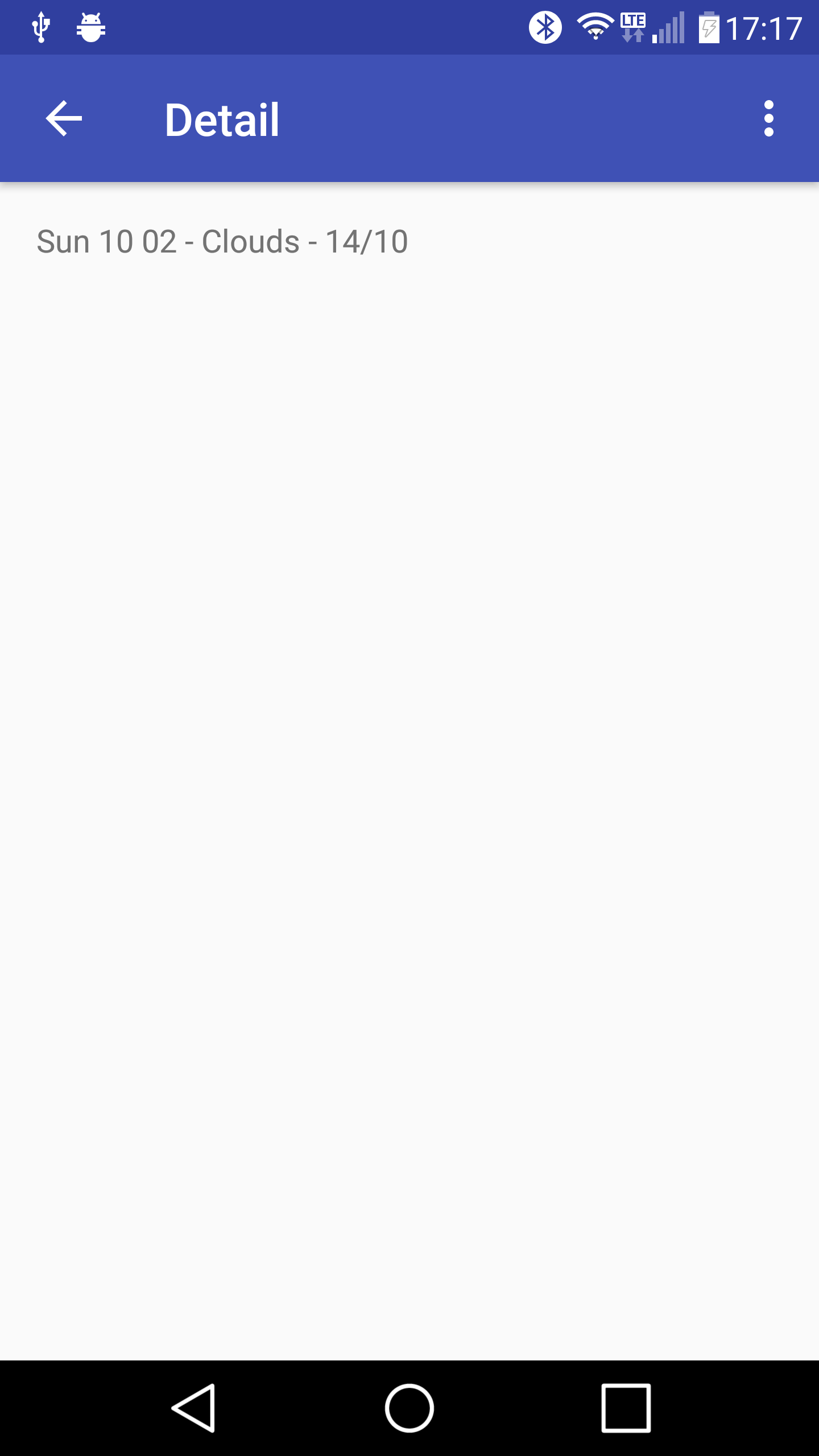 [Speaker Notes: 3.03]
UX des paramètres
Paramètres
Beaucoup d’applications utilisent les paramètres
Au lieu d’utiliser des vues pour générer le UI des paramètres, les paramètres sont construits à l’aide de sous-classe de la classe Preferences qui sont déclarées dans un fichier XML
Un objet Preference est un paramètre unique
Chaque préférence apparaît comme un item dans une liste avec un UI approprié
Par exemple un CheckBoxPreference apparait comme une case à cocher
Chaque préférence est une paire de clé-valeur sauvegardée dans le SharedPreference par défaut
Lorsque l’utilisateur met à jour un paramètre, le système met à jour la valeur correspondante associé dans le fichier SharedPreference
[Speaker Notes: Par défaut, un SharedPreference est un stockage léger persistant pour l’application]
Paramètres : Ligne directrice
Pour les versions API 10 et antérieures, utiliser une classe PreferenceActivity
Pour les versions supérieures à API 10, utiliser un PreferenceFragment à l’intérieur d’une Activity traditionnelle
Toutefois, utiliser une PreferenceActivity s’il y a un désir pour avoir un panneau double pour les grandes écrans
Voir les exemples pour utiliser un fragment de préférences
Paramètres : Documentation
Lignes directrices pour les paramètres
Documentation officielle sur les paramètres
SharedPreferences
SharedPreferences
Un SharedPreferences est un fichier qui contient des pairs de clé-valeur
Il peut être privé ou public
Privé à l’application
Public auprès des autres applications
Plusieurs méthodes sont mises à la disposition du programmeur pour gérer les SharedPreferences
Documentation sur l’utilisation
SharedPreferences : Exemples
// Exemple pour écrire une préférence
SharedPreferences sharedPref = getActivity().getPreferences(Context.MODE_PRIVATE);SharedPreferences.Editor editor = sharedPref.edit();editor.putString(getString(R.string.pref_key_units), units);editor.commit();
// Exemple pour lire une préférence
SharedPreferences sharedPreferences = PreferenceManager.getDefaultSharedPreferences(getActivity());String defaultUnits = getString(R.string.pref_default_units);units = sharedPreferences.getString(getString(R.string.pref_key_units), defaultUnits);
Exercices
À l’aide de l’assistant d’Android Studio, ajouter une activité de paramétrage (Settings Activity)
Nommer l’activité SettingsActivity
Mettre le parent comme étant le DetailActivity
Ajouter l’attribut launchMode comme étant singleTop pour l’activité DetailActivity
Modifier le projet pour que le SettingsActivity s’exécute lorsque l’utilisateur clique sur Settings dans l’activité de détail
Modifier les préférences pour n’avoir qu’une préférence texte pour le code postal et une préférence en liste pour les unités soit metric ou imperial
Exercices : Amélioration
L’événement onStart d’une activité ou fragment permet d’exécuter du code au démarrage
Modifier le fragment pour que les données se mettre à jour au démarrage de celui-ci
Retirer les données bidons du code
Retirer le menu Refresh
Intent implicite
Si dans l’application, on désire faire un appel téléphonique, envoyer un courriel ou encore prendre une photo, on ne devrait pas à devoir développer ces fonctionnalités, car celles-ci existent déjà dans l’appareil
Les intents implicites permettent de réduire la charge de développement en utilisant les applications par défaut du système
Voici la documentation sur leur utilisation
Exercice : Carte géographique
Ajouter un item de menu Map location qui permettra d’ouvrir la localisation de la météo avec l’application cartographique par défaut
L’item doit être accessible dans toute l’application
Partage simplifié
Le ShareActionProvider fournit les ressources nécessaires pour faciliter le partage de contenu
Il suffit de lui fournir un intent contenant l’information à partager
Toute application qui acceptera le type de contenu partagé s’affichera dans le menu de partage
Par exemple, on pourrait partager des photos et toute application qui écoute pour le partage de photo s’afficherait dans le menu de partage
Documentation
Partage : Exemple
@Overridepublic void onCreateOptionsMenu(Menu menu, MenuInflater inflater) {    inflater.inflate(R.menu.detailfragment, menu);    MenuItem item = menu.findItem(R.id.action_share);    mShareActionProvider = (ShareActionProvider) MenuItemCompat.getActionProvider(item);    if (mShareActionProvider != null) {        mShareActionProvider.setShareIntent(createShareForecastIntent());    } else {        Log.d (this.getClass().getSimpleName(), "Share action provider is null?" );    }}/** * Permet de creer l'intent qui sera partage * @return retourne l'intent a partager */private Intent createShareForecastIntent() {    Intent intent = new Intent();    intent.setAction(Intent.ACTION_SEND);    intent.putExtra(Intent.EXTRA_TEXT, mForecastStr + FORECAST_SHARE_HASHTAG);    intent.setType("text/plain");    intent.addFlags(Intent.FLAG_ACTIVITY_NEW_DOCUMENT);    return intent;}
Exercice
Dans le fragment de détail, ajouter une option de menu permettant de partager le contenu météo de la journée sélectionnée
Broadcast intents
Parfois, il est nécessaire pour l’application d’écouter pour certains messages du système
Exemple : Appareil sur la charge ou encore connexion à un réseau wifi
L’application peut aussi envoyer un message en envoyant un intent via la méthode sendBroadcast
Le message est reçu par les BroadcastReceiver
public class PowerConnectionReceiver extends BroadcastReceiver {    @Override    public void onReceive(Context context, Intent intent) {        // Code pour le niveau de batterie    }}
Enregistrer l’écouteur de message
On peut enregistrer l’écouteur de message en utilisant un intent-filter dans le manifeste
Ou on peut l’ajouter dynamiquement
Il y a une différence entre l’ajout dynamique ou via le manifeste
Avec la méthode dynamique, l’application doit être en exécution
Avec la méthode du manifeste, l’application n’est pas obligée d’être en exécution
Dans le manifeste, on ajoutera la balise receiver avec un intent-filter pour indiquer le type d’intent auquel notre application s’attend
Historique
Évaluation
L’évaluation sur Android prend en considération la matière jusqu’à ce point
Tout le contenu de cette présentation est basé sur les trois premières leçon de cette formation
Annexe – Cycle de vie d’une activité